Архангельский собор московского кремля
Трифонова Людмила Петровна,
Учитель ИЗО, МХК 
МБОУ Арефинская СОШ
Нижегородская область

Составлена на основании УМК  Г.И.Даниловой «Мировая художественная культура» для 8класса общеобразовательной школы
Собо́р свято́го Архистрати́га Михаи́ла (Арха́нгельский собо́р) в Кремле — православный храм, расположенный на Соборной площади Московского Кремля.
Первый деревянный Архангельский собор в Кремле возник на месте нынешнего, возможно, ещё во время княжения Михаила Хоробрита, брата Александра Невского, в 1247—1248 годах.В 1333 году, за одно лето, Иван Калита построил новый каменный храм — по обету, в благодарность за избавление Руси от голода, вызванного пошедшей в рост и не давшей зёрен рожью. Новый Архангельский собор был освящён митрополитом Феогностом 20 сентября 1333 года.
Существующий собор был сооружён в 1505—1508 гг. под руководством итальянского зодчего Алевиза Нового на месте старого собора XIV века и освящен 8 ноября 1508 года митрополитом Симоном. С 1599 года по 1765 год при соборе состояли особые архиереи, обязанностью которых было совершать панихиды во дни поминовения князей и царей. С 1743 года по 1883 год был кафедральным храмом Московской епархии. С 1771 по 1801 год протоиереем собора был Пётр Алексеев, крупный лексикограф, автор «Церковного словаря».
Согласно Высочайшему повелению, Святейший Синод указом от 23 февраля 1895 года за № 809 передал Архангельский собор из епархиального в Придворное ведомство со всем имуществом, капиталом и (временно) причтом.
К торжествам по случаю 300-летия дома Романовых (1913), в соборе были проделаны большие работы по реставрации и благоустройству, в частности, по рисунку великого князя Петра Николаевича была сооружена сень над гробницей царя Михаила Федоровича с 2-я массивными лампадами. Император Николай II, прибыв в Кремль 24 мая 1913 года, прошёл в Архангельский собор и возжёг лампады.
Соборная площадь Московского кремля, 1797 год.
Восточный фасад Архангельского собора с наружными приделами, 1882 год
Храм пятиглавый, шестистолпный, пятиапсидный, восьмипридельный с узким, отделённым от него стеной помещением в западной части (на втором ярусе — хоры, предназначавшиеся для женщин царской семьи). Выстроен из кирпича, декорирован белым камнем. В обработке стен широко использованы мотивы зодчества итальянского Возрождения (ордерные пилястры с растительными капителями, «раковины» в закомарах, многопрофильные карнизы). Первоначально главы храма были крыты чернолощёной черепицей, стены, вероятно, были окрашены красным, а детали — белым
В интерьере — росписи 1652—66 (Фёдор Зубов, Яков Казанец, Степан Рязанец, Иосиф Владимиров и др.; реставрированы в 1953—55), резной деревянный позолоченный иконостас XVII—XIX вв. (высота 13 м) с иконами XV—XVII вв., паникадила XVII в.
В соборе находятся фрески XV—XVI веков, а также деревянный иконостас с иконами XVII—XIX веков. Стенопись XVI века была сбита и написана вновь в 1652—1666 по старым прорисям иконописцами Оружейной палаты (Яков Казанец, Степан Рязанец, Иосиф Владимиров).
Всего в соборе 54 погребения, включая раки святых царевича Дмитрия Ивановича и Михаила Черниговского, 46 белокаменных орнаментированных надгробий 1636—37, бронзовые остеклённые футляры (1903).
В 1928 в крипту подвальной палаты южной пристройки Архангельского собора были перенесены также погребения женщин из династии Рюриковичей и Романовых (прежде родственницы великих князей и царей покоились в снесённом соборе Вознесенского монастыря).
Храмовый образ Михаила Архангела (начало XV века)
Фрески с изображением московских князей над их гробами в Архангельском соборе
В октябре 1508 года Великий князь Василий III «повелел уготовить места и перенести мощи прародителей своих Великих князей Русских» в новый Архангельский собор с указанием правил захоронения
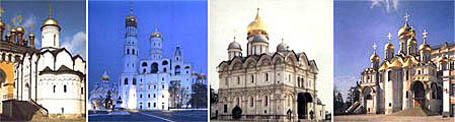 ИСТОЧНИКИ
Учебник  «Искусство»  Виды искусства , 8 класс, под редакцией Г.И.Даниловой, Москва, ООО « Дрофа», 2015год